Профессор Маюров А.Н.История казахской семьи
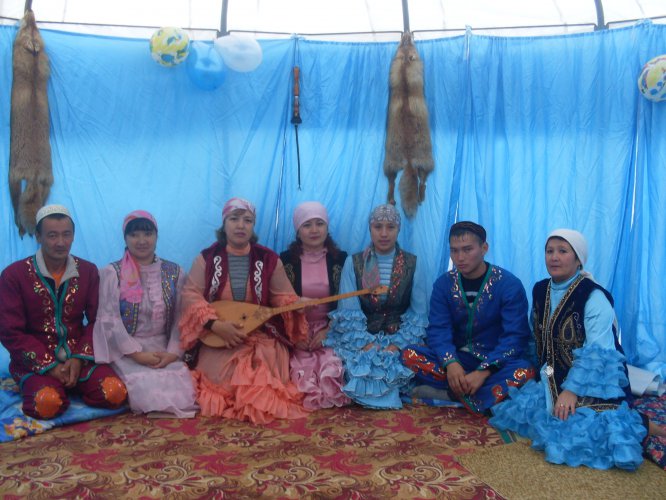 Ранний палеолит (древнекаменный век)
(питекантроп, синантроп) в горах Каратау. Северное Прибалхашье — 1 млн. - 800 тыс. лет назад.
Все трезвы.
Средний палеолит
(неардельтальцы, кроманьонцы)
Около 140-40 тыс. лет до н. э. Центральный Казахстан (стоянка Алгабас)
были общины, собирательство, загонная охота, они добывали и использовали огонь, строительство жилищ из костей крупных животных.
Все трезвы
Поздний (верхний) палеолит
Около 40—12 тыс. лет до н. э. (Homo sapiens). Сформировались расы и родовые общины (с матриархальной основой), развивались искусства, появились обряды погребения. Стоянки Ащисайская (Южный Казахстан), Бетпак, Карабас (Центральный Казахстан) и Шульбинка (Восточный Казахстан). Орудия труда: дротики, копья, гарпуны, связки из трёх шаров, резцы.
Все трезвы.
Мезолит (Среднека-менный век)
Около 12-5 тыс. лет до нашей эры. Горы Каратау (Бийликколь, Арысь и др.), Северный Казахстан, Атбасарская культура. Были изобретены лук и стрелы, наконечник в виде шарика, появились лодки (активное рыболовство). Появились первые семьи. Одомашненные волки (собаки), резьба по кости, одежда из шкур.
Все трезвы.
Неолит (Новокаменный век)
Около 5 тыс. до н. э. — каменные орудия труда, керамика. Возникло земледелие, скотоводство. На территории современного Казахстана обнаружены более 500 стоянок (пещера Караунгур, стоянки Саксаульская, Акеспе, Куланды). Зачатки горного дела: выплавляли, медь, свинец, золото. Матриархат.
Все трезвы.
Энеолит (Меднокамен-ный век)
IV—III тыс. до н. э. — появление медных изделий. Найдено до 100 поселений с литейными мастерскими (районы Жезказгана, Зыряновска и др.). Одомашнение дикой лошади. Матриархат.
Все трезвы.
Бронзовый век
Начало II тыс. до н. э.—нач. VIII в. до н. э. Добыча руды в Центральном Казахстане. Появление кочевого скотоводства. Крушение матриархата. Поклонение небу, солнцу, огню. Обычай поминок, ритуальных жертвоприношения, главным жертвенным животным являлся конь.
Все трезвы.
Скифы (саки)
В VIII — III вв. до нашей эры. Ираноязычные кочевые и полукочевые племёна. Саки-хаомаварга, «варящие хаому — дурманящий напиток», населявшие долину реки Мургаб (сегодняшний Туркменистан). Саки-парасугудам, которые проживали в бассейне Аральского моря в низовьях Сырдарьи и Амударьи (сегодняшний Казахстан и Узбекистан). Последние были трезвы.
Государственное образование Кангюй
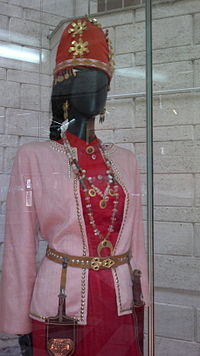 Около II века до н. э. — IV век н. э.) в районе нижней и средней Сырдарьи. Помимо отгонного скотоводства, практиковали и земледелие. У кангюйцев была письменность на основе арамейского письма.
Все были трезвы.
Гуннская империя
B I—VI вв. Гунны выходцы из северного Китая. Кочевники. Были языческие верования у гуннов: обожествление солнца, луны, огня, воды; почитание «богов дорог».
Все были трезвы.
Тюркский каганат
Конец VI века. В 603 году Тюркский каганат распался на Западно-тюркский каганат и Восточно-тюркский каганат. Кочевое скотоводство, а также охота на травоядных животных. Основной пищей тюркютов было мясо, любимым напитком — кумыс. Основной экономической единицей была парная семья. Освоили добычу железа.
Карлукский каганат
VIII—IX в. Раннефеодальное государство. Проникновение ислама. Патриархат. Частые войны. 
Семьи трезвые.
Государство огузов
ХI—ХIII вв. Сформировались в Приаральских степях в результате смешения тюркютов с местными угорскими и сарматскими племенами. На историческую арену огузы вышли как восточные вассалы Хазарского каганата. Потриархат. 
Все трезвы.
Караханидское государство
В (956 - 958) в каганат активно начал проникать ислам. В 1040 году Караханидское государство распалась на Западный и Восточный.
В 1089 году Западно-Караханидское ханство становится вассалом Сельджуков.
В 1141 году Восточно-Караханидское ханство оказалось в зависимости от каракитаев.
В 1210 году Западно-Караханидское ханство становится вассалом хорезмшаха Мухаммеда II.
Патриархат. Все трезвы.
Кыпчакское ханство
В начале XI в. кыпчаки вплотную продвигаются к северо-восточным границам Хорезма, вытесняя огузов из низовьев Сырдарьи, и заставляют их переселяться в Среднюю Азию и степи Северного Причерноморья. К середине XI в. кыпчакам подчинялась почти вся обширная территория Казахстана, за исключением Семиречья. Полный патриархат. Все трезвы.
нашествие сельджуков, киданей, монголо-татар
Сельджуки (1037—1194) – иранские племена; кидани (907 – 1125) – китайские племена; монголо-татары (1218- 1391) – разгром Золотой Орды Тимуром. Патриархат. Все трезвы.
Казахское ханство
(1465—1718). Патриархат. Полная трезвость.
Казахстан в составе Российской империи
XVII—XX века. Партиархат. Полная трезвость.
Советский период
1920-1991. С конца 50-х гг. XX века жители Казахстана начали постепенно спиваться.
Современный Казахстан
С 1991 года по настоящее время.
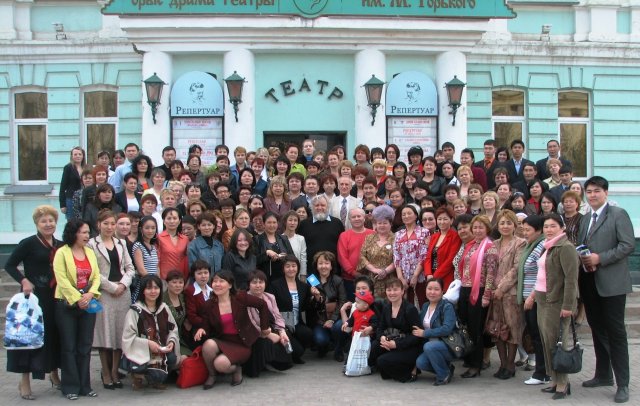